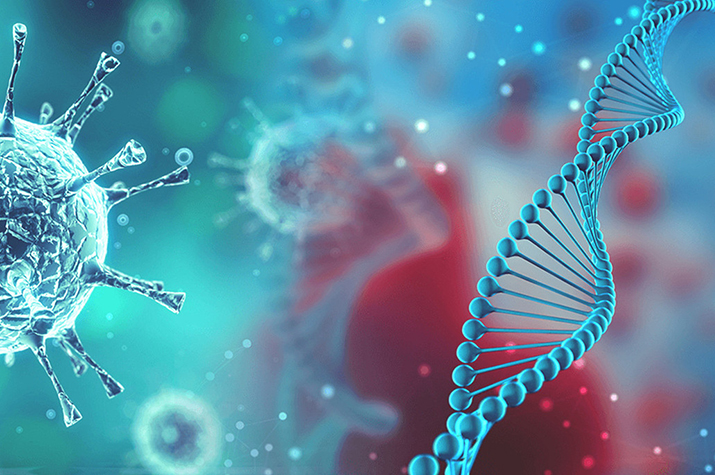 Федеральное государственное бюджетное образовательное учреждение высшего образования «Красноярский государственный медицинский университетимени профессора В.Ф. Войно-Ясенецкого»Министерства здравоохранения Российской Федерации.
Кафедра Лучевой диагностики ИПО.
Мультисистемная визуализация проявлений COVID 19.Часть 2: Вирусный патогенез и осложнения со стороны легочной и сосудистой систем
Выполнила: ординатор кафедры лучевой диагностики ИПО
Эржена Доржиева Цыденешиевна
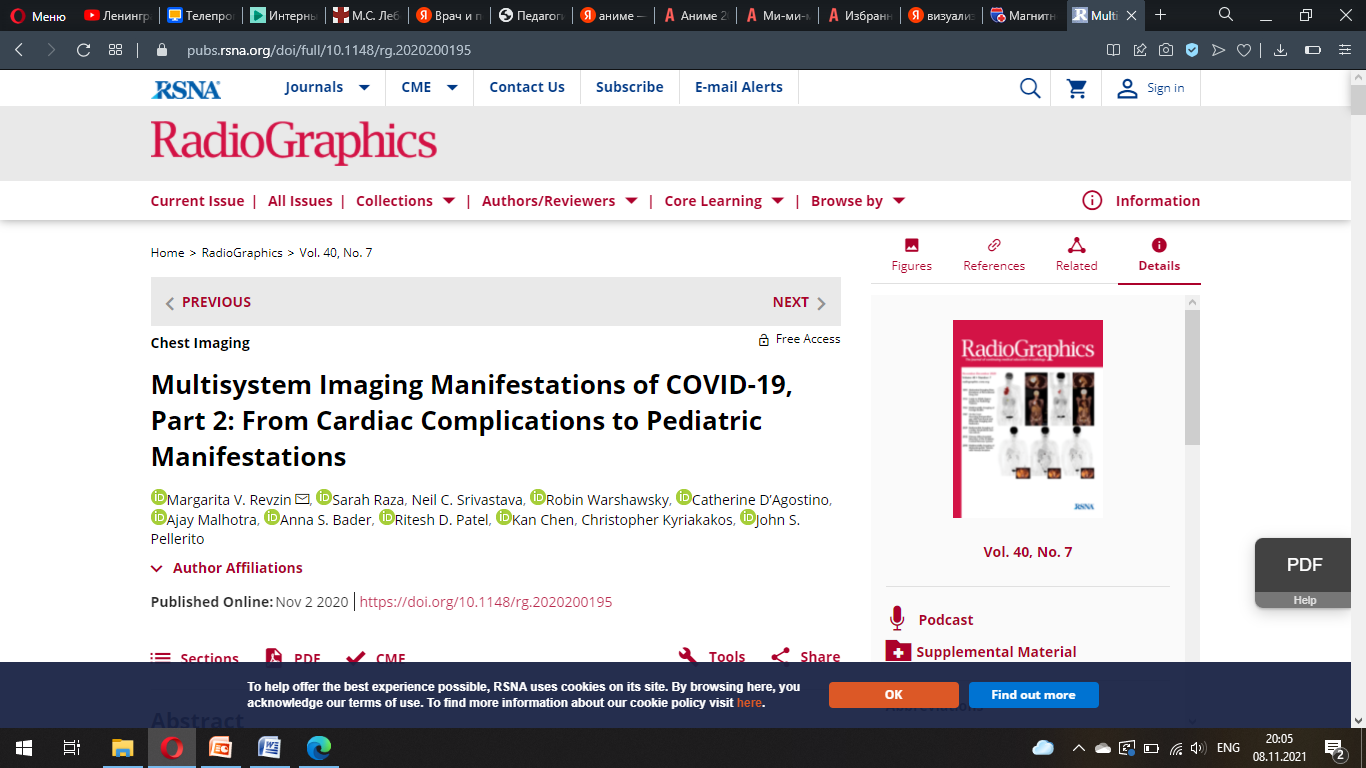 УЗИ легких
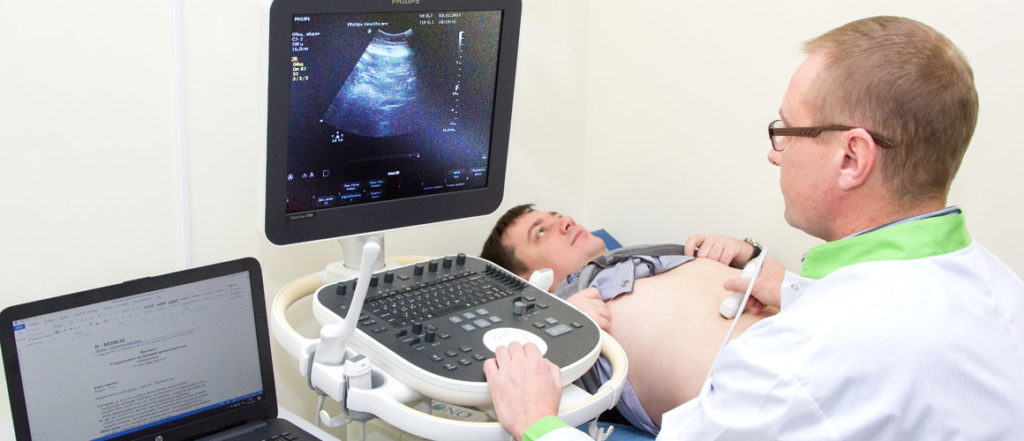 УЗИ легких – один из методов визуализации .  Метод полезен при оценке тяжелобольных пациентов с COVID-19,  поскольку он может быть выполнен у постели больного и позволяет выявить  пневмонию
УЗИ легких в продольной плоскости В режиме
Визуализируется несколько (более трех) вертикальных эхогенных полос (белые стрелки), простирающихся от плевральной поверхности до более глубоких участков легкого, что соответствует артефактам В линии, указывающим на субплевральный интерстициальный отек. Плевра легкого утолщена и имеет неправильную форму (черная стрелка)
УЗИ легких в В режиме
КТ—ангиография легких
Для диагностики тромбоэмболии легочной артерии  у пациентов , у которых отмечается нарастание дыхательной недостаточности или усиление респираторных симптомов. 
При повышении маркеров  D-димера
КТ —ангиография легких
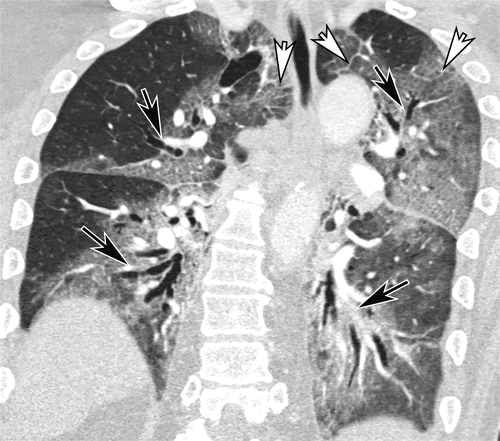 Визуализируется обширное двустороннее расширение бронхов с утолщением стенки бронхов (черные стрелки) и двусторонним диффузным уплотнением  по типу «матового стекла» легких, а также утолщение  перегородки (белые стрелки)
Острый респираторный дистресс-синдромЯвляется клиническим диагнозом.Наличие нарушения вазорегуляции подтверждается частотой выраженного расширения сосудистой сети пораженного легкого, что приводит к значительным нарушениям вентиляции и перфузии на ранних стадиях заболевания
Цитокиновый шторм
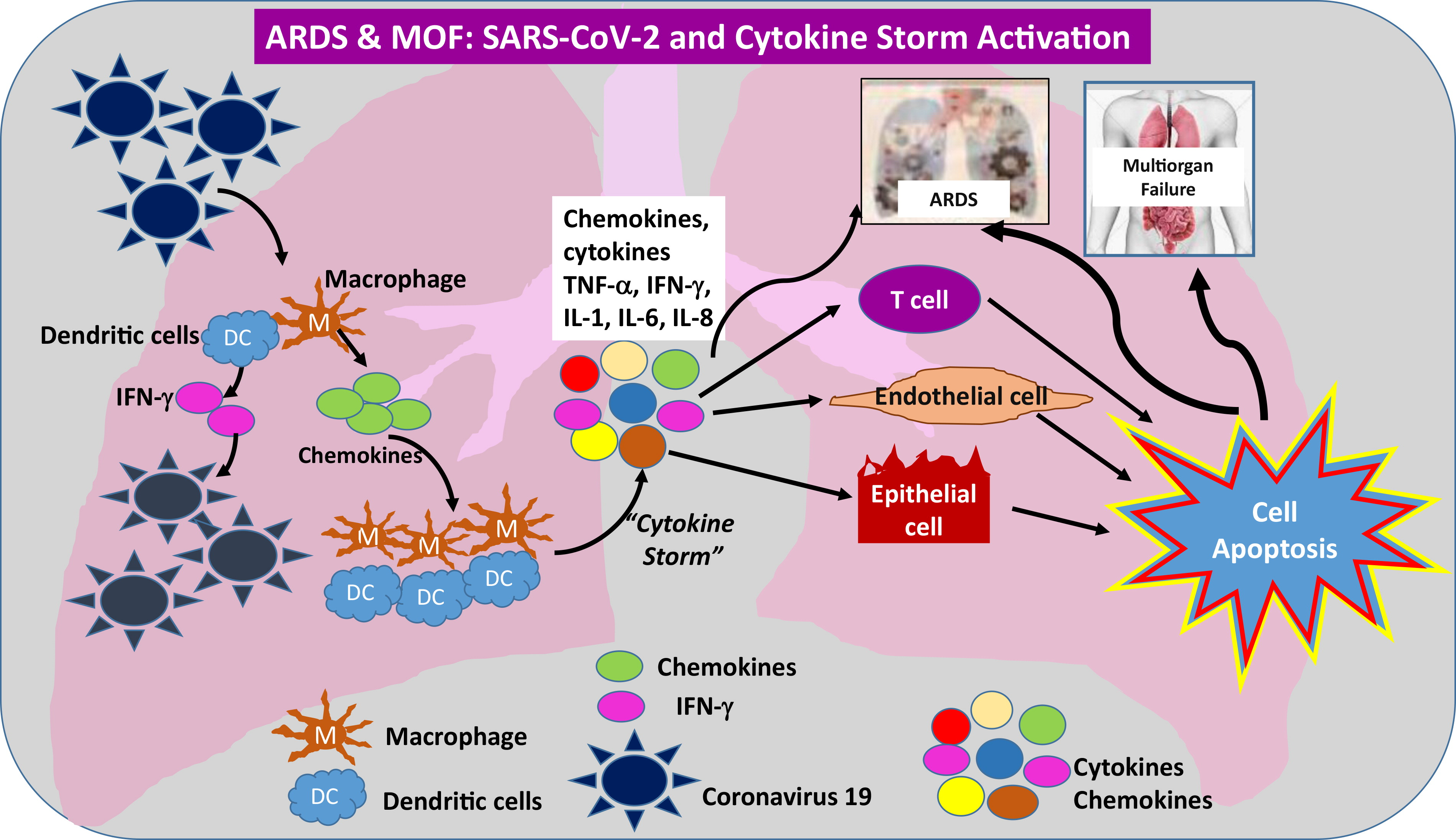 Обзорная рентгенографии органов грудной полости в прямой проекции
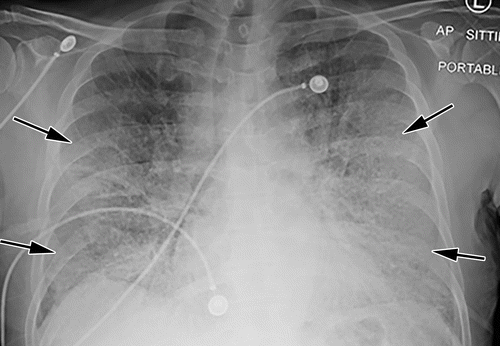 Визуализируются  двусторонние диффузные затемнения  с преобладанием в нижних долях (стрелки)
Обзорная рентгенография органов грудной полости в прямой проекции
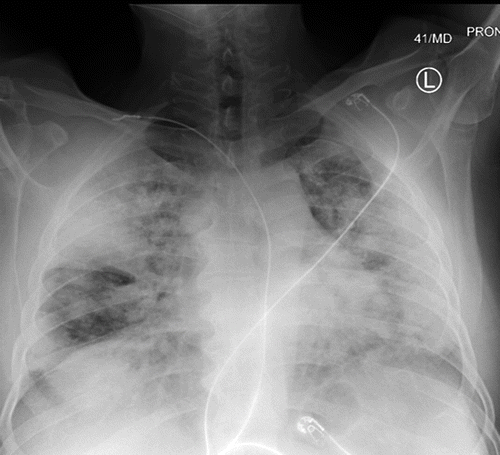 Визуализируются множественные двусторонние периферические  консолидации
Обзорная рентгенография органов грудной полости
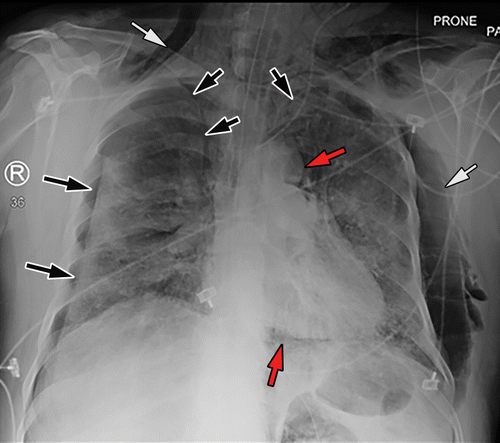 Передне-задняя  рентгенограмма в горизонтальном (лежачем)
положении пациента визуализируется  правый пневмоторакс средней величины и небольшой верхушечный пневмоторакс слева (черные стрелки). Пневмомедиастинум проявляется наличием воздуха вокруг дуги аорты и под сердцем (красные стрелки). Подкожная эмфизема (белые стрелки)
Периферические и центральные сосудистые проявления COVID-19
Венозная тромбоэмболияДоплерография
Визуализируется  расширенные бедренные вены (белые стрелки) с внутренним гетерогенным эхогенным материалом и отсутствием потока на цветном доплеровском изображении УЗИ
Артериальный тромбозДоплерография
Тромбоз подколенной и задней большеберцовой артерий в сагиттальной проекции
Выводы
SARS-CoV-2 - -это новый коронавирус, который быстро привел к Всемирной пандемии и стал причиной чрезвычайной заболеваемости и смертности
Поражает дыхательную систему, но также может повлиять на множество других систем человеческого организма, что приводит к полиорганным  травмам
Визуализация играет важную роль в выявлении, диагностике и оценке вызванного вирусом повреждения, а также связанных с ним осложнений
Надлежащее применение описанных систем оценки рентгенографии грудной клетки и компьютерной томографии при оценке поражения легких, включая автоматизированную оценку, может повысить согласованность представленных результатов и помочь в стратификации риска, а также предоставить прогностическую информацию
Глубокое знание диагностических признаков визуализации, атипичных особенностей визуализации, мультисистемных проявлений и результатов визуализации имеет важное значение для оптимизации ухода за пациентами
Спасибо за внимание!